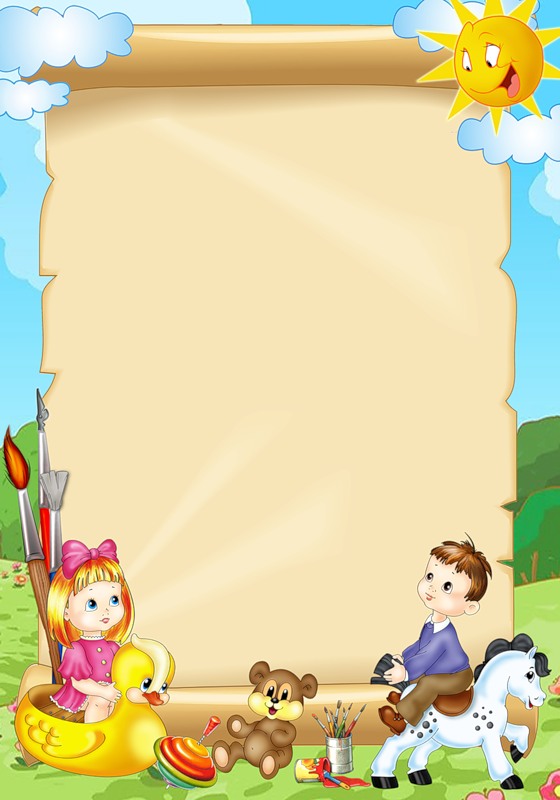 Консультация для родителей

«Обучение грамоте дошколят 
в домашних условиях.
Развитие фонематического слуха»
(выступление  в рамках городского методического объединения  учителей – логопедов города)
Подготовила: Галушина  Оксана Викторовна,
учитель – логопед 
 МБДОУ детского сада №37
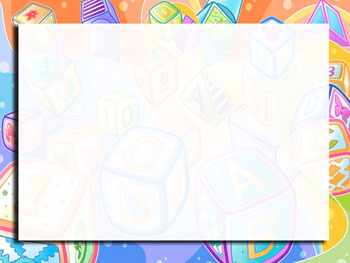 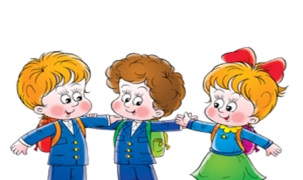 Вашим детям скоро в школу, 
и вы хотите 
как можно лучше подготовить их к этому?
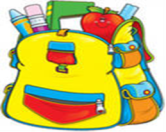 Чему же должен научиться ребенок, готовясь к школе?
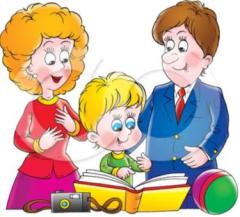 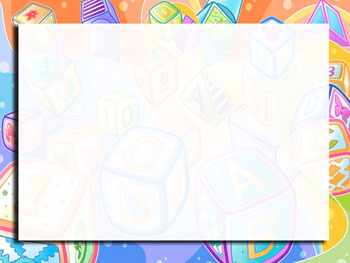 Фонематический слух – это способность человека слышать отдельные фонемы, или звуки в слове.

("Словарь логопеда" под ред. В.И.Селиверстова)
Что такое фонематический слух?
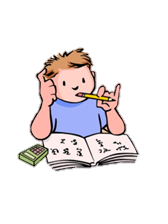 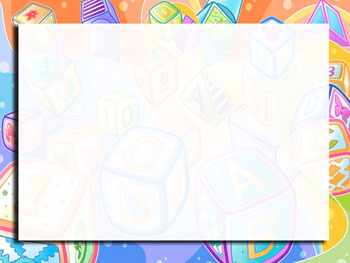 Звуки
Речевые
Неречевые
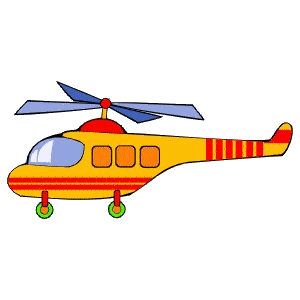 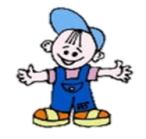 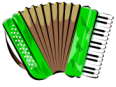 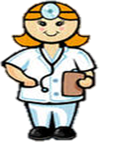 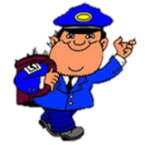 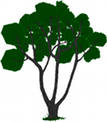 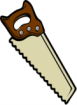 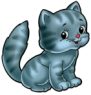 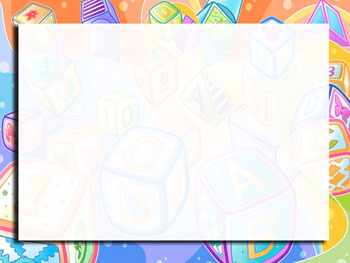 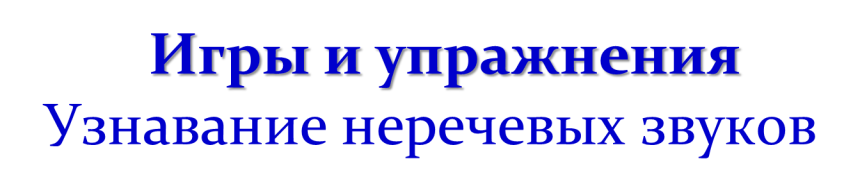 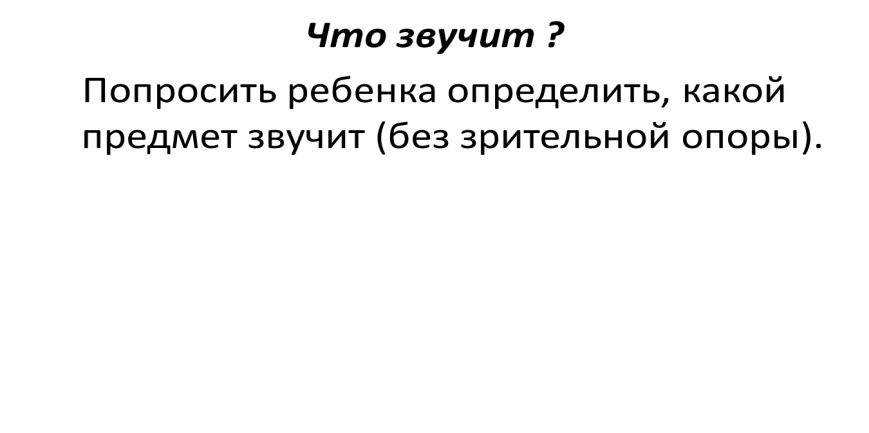 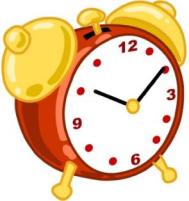 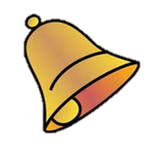 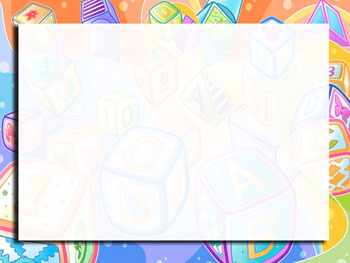 Игры и упражненияУзнавание неречевых звуков
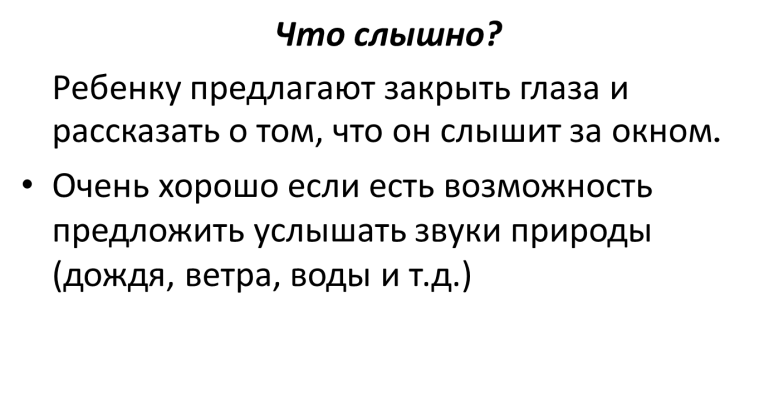 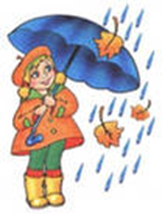 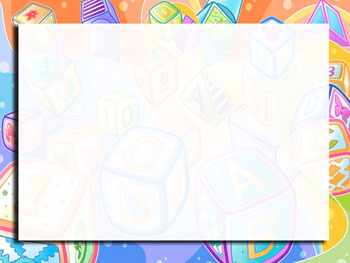 Звуки
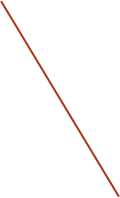 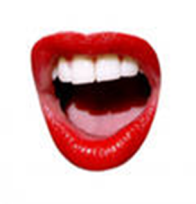 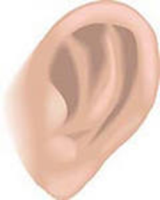 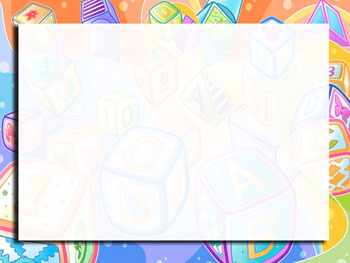 Звуки речи
Согласные
Гласные
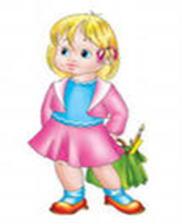 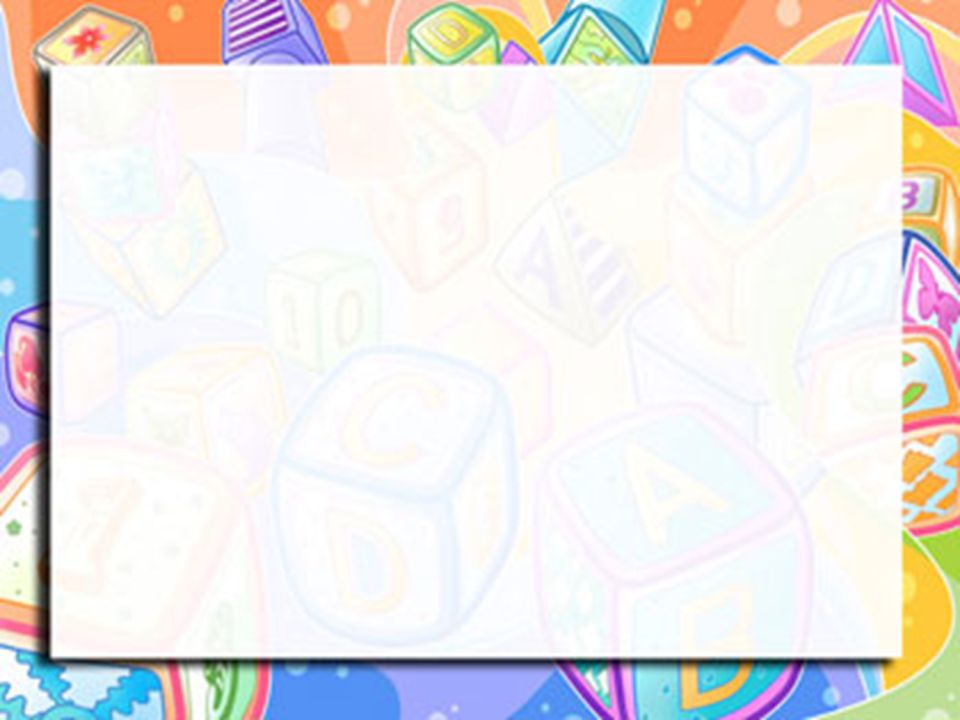 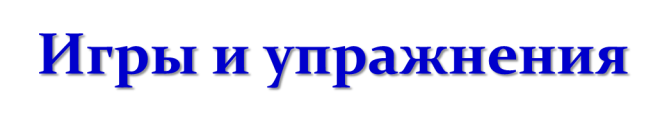 «Поймай звук»Взрослый произносит слоги, а ребёнок хлопает в ладоши , когда услышит слог  со звуком [Ш].
ША   НА   ШУ  ТА   ПА  ШИ  МА
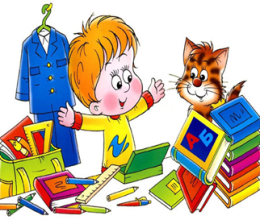 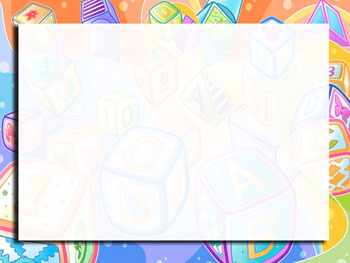 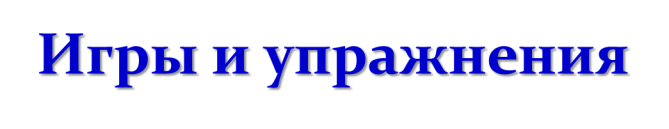 «Хлопни, если услышишь в слове звук [А]»
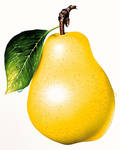 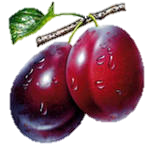 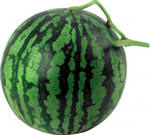 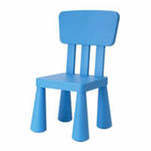 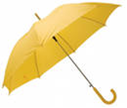 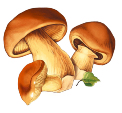 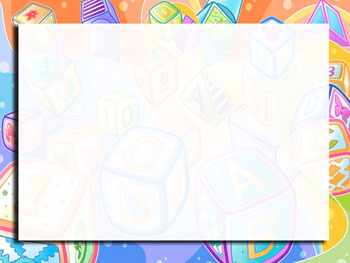 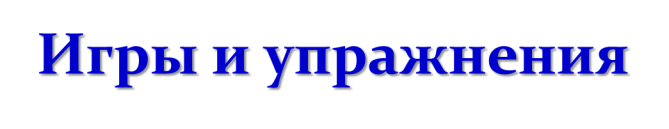 «Узнай звук»Послушать текст и назвать, какой звук чаще всего встречается в нем.
Тут мышка. У мышки мышата. Мышка шумит.
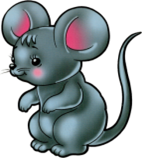 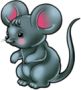 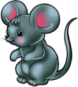 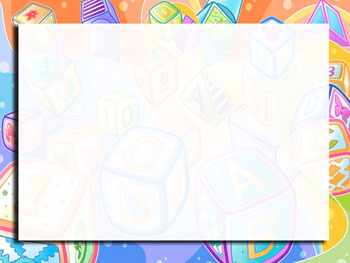 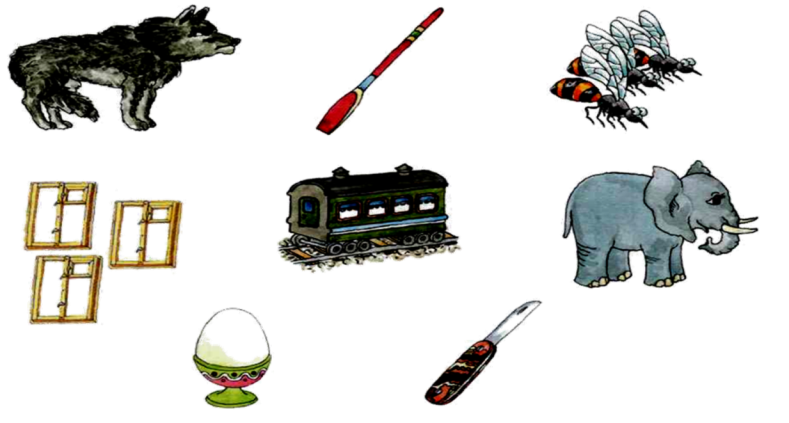 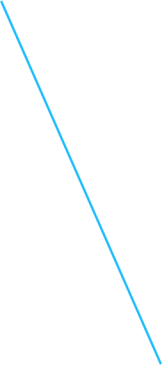 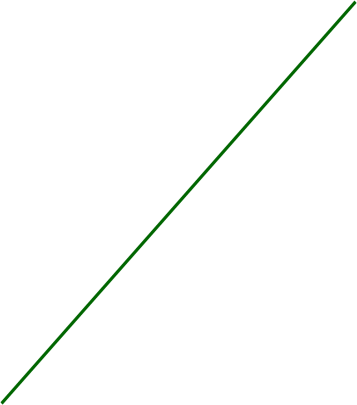 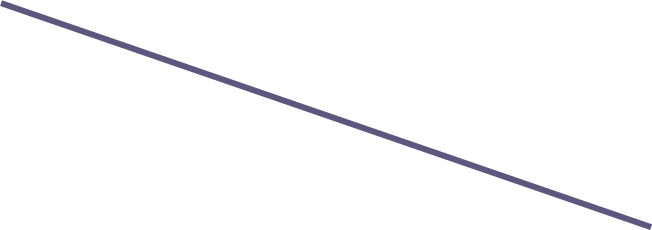 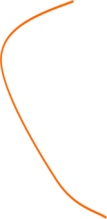 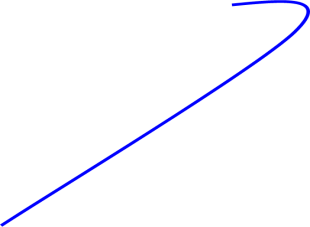 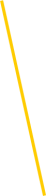 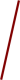 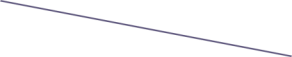 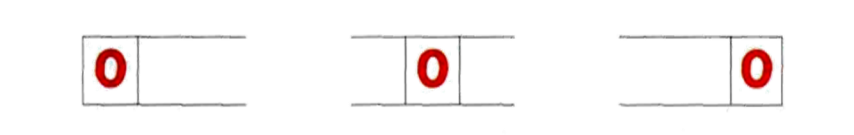 Определить позицию звука в словах
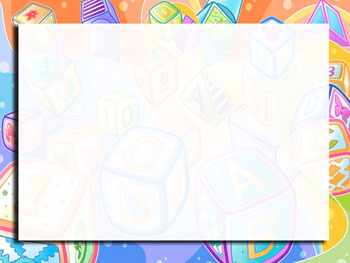 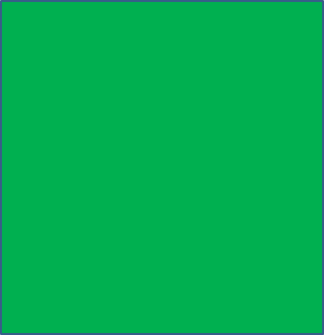 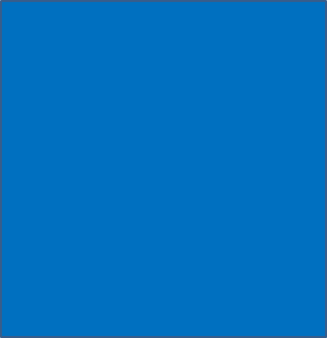 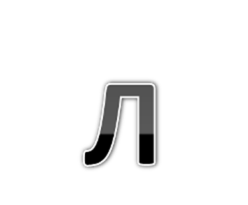 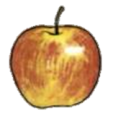 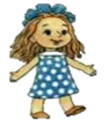 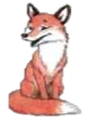 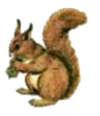 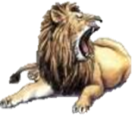 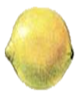 Различаем  твёрдый  и  мягкий  звуки
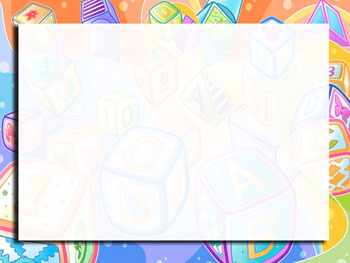 Звуковой анализ слова – это определение звуков  в слове по порядку и их характеристика
Звуковой анализ ?
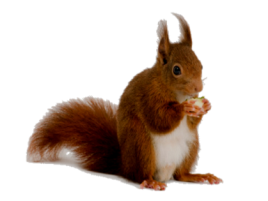 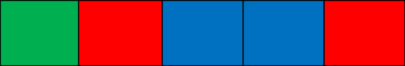 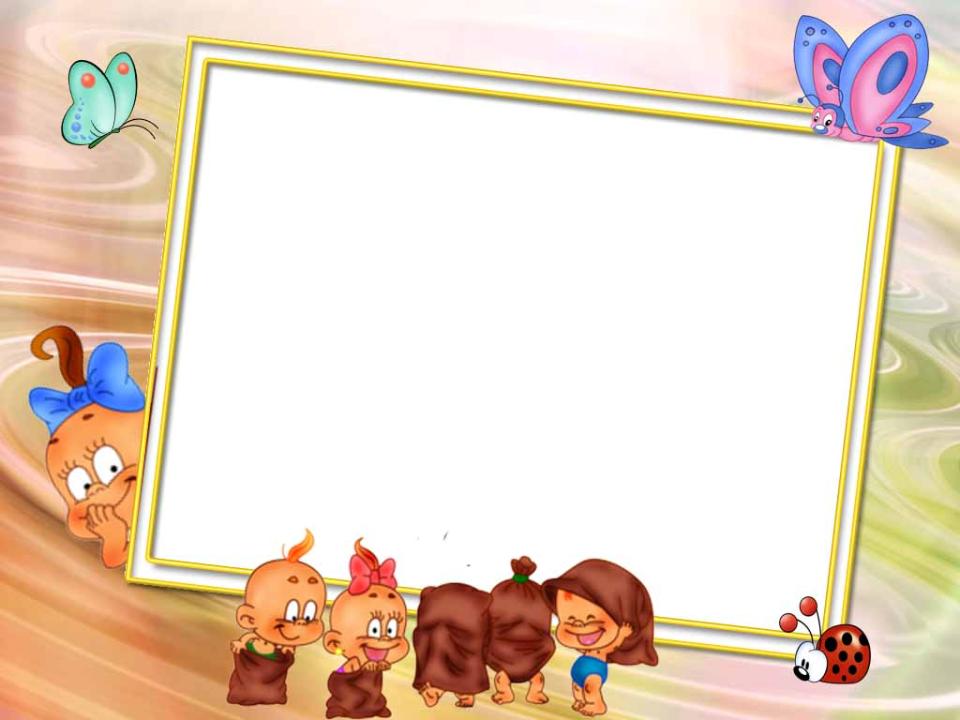 Спасибо
 за внимание!